TRANSPARENCIA Y CORRUPCIÓN.SISTEMA NACIONAL ANTICORRUPCIÓN
MAG. HÉCTOR FRANCISCO FERNÁNDEZ CRUZ
Tribunal federal de justicia fiscal y administrativa
Generalidades
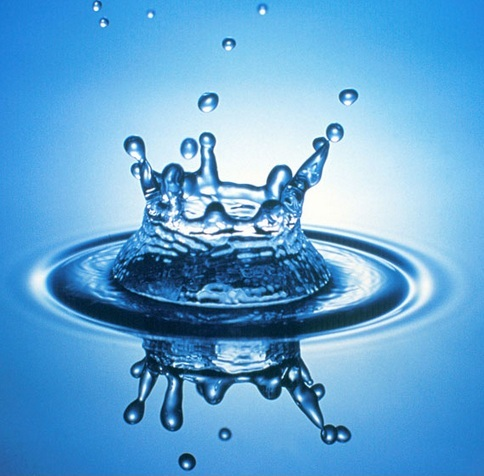 No hay sociedades ideales.
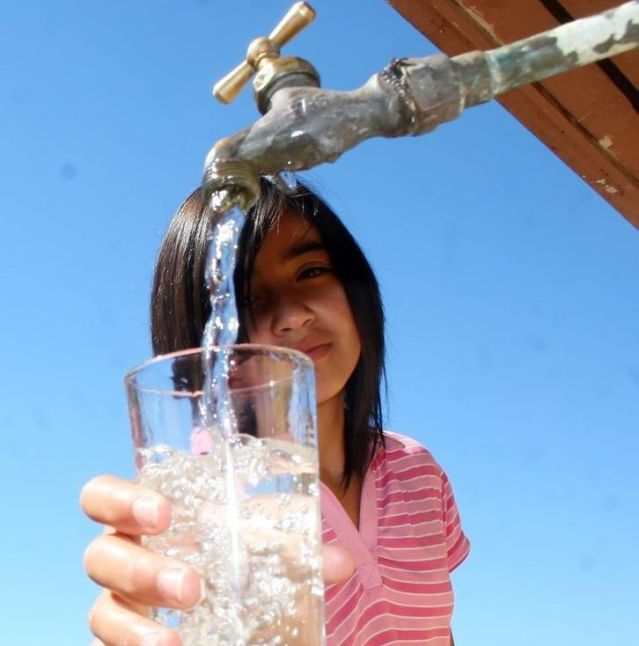 La corrupción se puede 
contener y reducir.
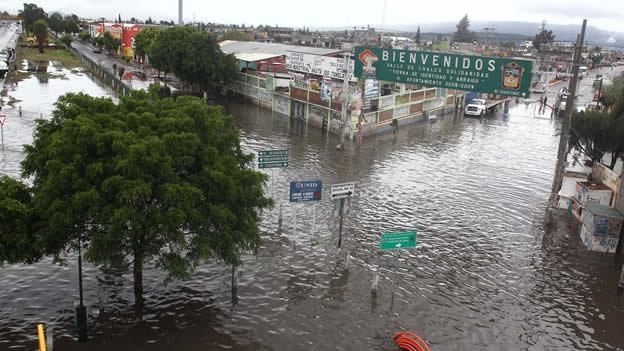 La corrupción es un problema para el 
avance social en todos los sectores.
1
TRANSPARENCIA Y ANTICORRUPCIÓN
Son dos instituciones que aparecen en el funcionamiento de las organizaciones modernas, en un proceso de transición estadual que se distingue por el cambio social en el que los individuos son lo más importante. El contexto en el que surgen, muestra el agotamiento y la insuficiencia de otras instituciones para regular las nuevas interacciones en nuestra sociedad.
2
Sistema de integridad.
Transparencia.
Transparencia.
 Buena Administración.
 Prevención. Reducción de incentivos, capacitación, etc.
 Rendición de cuentas.
 Ética.
 Legalidad.
 Sanciones.
En el sector público,  es dar luz sobre las reglas, planes, procedimientos y acciones de servidores públicos y particulares relacionados, con el objeto que los ciudadanos tengan cuenta de sus actividades.
Es una forma de prevenir la corrupción y de otorgar confianza a la ciudadanía.
Aplicación de las normas y valores públicos en la práctica diaria de las actividades públicas.
3
La transparencia en México (2002).
Ley Federal de Transparencia y Acceso a la información pública gubernamental.
 Instituto Federal de Acceso a la Información Pública.
Órgano regulador para la administración pública.
Transparencia y Acceso a la Información.
Instancias autónomas se auto regulan (crean sus propios órganos reguladores).
Estados y municipios.
4
Ley General de Transparencia y Acceso a la Información Pública 2015.

Reforma al Artículo Sexto Constitucional.
Instituto Nacional de Transparencia, Acceso a la Información y Protección de Datos Personales (Órgano garante).
Obligaciones de transparencia.
Procedimientos de acceso a la información pública.
Derecho a la información.
Protección de datos personales                  (Ley Federal de Protección de Datos Personales en posesión de los Particulares).
Sistema nacional.
Facultades a los congresos para crear los órganos garantes.
Revisión ante OG o Unidad de Transparencia de sujetos obligados.
Inconformidad ante los OG de las entidades.
Revisión en  Seguridad Nacional (Consejería Jurídica del Ejecutivo).
Revisión ante un Comité de 3 ministros asuntos jurisdiccionales de la SCJN.
5
Anticorrupción 
(contra la corrupción)
Sistema Nacional Anticorrupción
RAE -  La utilización de las funciones y medios públicos en provecho económico o de otra índole de sus gestores.  

T I  - El abuso del poder encomendado (público) para ganancias privadas.

BM – Es el abuso del poder público para el beneficio privado.
Fiscalía especializada en combate a la   corrupción.
 Auditoría Superior de la Federación.
Secretaría de la Función Pública.
Órganos de Control Interno de entes públicos federales autónomos y del poder legislativo.
Comité coordinador. ASF, FECC, SFP, TFJFA, INAI, CJF y CPC.
Legislaturas estatales con facultades para constituir los sistemas estatales.
Tribunal Federal de Justicia Administrativa.
6
Transparencia

INAI
CJF
CPC
Comité Coordinador del Sistema Nacional Anticorrupción
7
Responsabilidades AdministrativasTribunal Federal de Justicia Fiscal y Administrativa
Sistema Nacional Anticorrupción
Creación de la Fiscalía Especializada
Transformación del TFJFA
Fortalecimiento de la ASF
Reforzamiento de la SFP
Principios RazonabilidadProporcionalidadVerdad Material
Salas Especializadas
Tercera Sección
8
Responsabilidades AdministrativasTribunal Federal de Justicia Fiscal y Administrativa
Responsabilidad administrativa por conductas graves.

Sanciones jurisdiccionales.

Suspensión del empleo (afecta temporalmente los derechos laborales).
Destitución del puesto (terminación de la relación laboral).
Inhabilitación de empleo, cargo o comisión (no ejercicio de cargos públicos).
Sanciones económicas (multas y resarcimiento).
9
Responsabilidades Penales Fiscalía Especializada en Combate a la Corrupción
Ejercicio indebido de servicio público
 Abuso de autoridad
 Desaparición forzada de personas
 Coalición de servidores públicos
 Uso indebido de atribuciones y facultades
 Concusión
 Intimidación 
 Ejercicio abusivo de funciones
Tráfico de influencia
 Cohecho
 Cohecho a servidores públicos extranjeros
 Peculado
 Enriquecimiento Ilícito
 Delitos cometidos contra la administración de justicia
 Ejercicio indebido del propio derecho
 Responsabilidad profesional
10
SFP control interno.
ASF control externo.
Auditorías instrumentos de control para revisar el funcionamiento de las organizaciones en búsqueda de eficiencia y eficacia.
Las auditorías descubren irregularidades de servidores públicos que deben ser sancionados.
Auditorías forenses para confirmar actos irregulares.
Denuncia penal ante FECC.
Acción de responsabilidades - TFJA
Pliego de responsabilidades, con resultados de auditoría, investigación, documentales, periciales.
Legalidad y presunción de inocencia.
Sanciones jurisdiccionales.
11
Leyes que sufren modificaciones
1.  Ley Orgánica de la Administración Pública Federal.
2.  Ley Orgánica del Poder Judicial de la Federación.
3.  Ley Orgánica del Congreso General de los Estados Unidos  Mexicanos.
4.  Ley General del Sistema Nacional contra la Corrupción.
5.  Ley General de Responsabilidades Administrativas o Ley General de Combate a la Corrupción.
6.  Ley Federal de Responsabilidades Administrativas de los Servidores Públicos.
7.  Ley Federal de Responsabilidades de los Servidores Públicos.
8.  Ley Federal Anticorrupción en Contrataciones Públicas.
9.  Ley de Adquisiciones, Arrendamientos y Servicios del Sector Público.
10. Ley de Obras Públicas y Servicios Relacionados con las Misma.
11. Ley de Asociaciones Público Privadas.
12
Leyes que sufren modificaciones
12. Ley Federal de Responsabilidad Patrimonial del Estado.
13. Ley Orgánica del Tribunal Federal de Justicia Administrativa.
14. Ley Federal de Procedimiento Administrativo.
15. Ley Federal de Procedimiento Contencioso Administrativo.
16. Ley de Fiscalización y Rendición de Cuentas de la Federación (Auditoria Superior de la Federación).
17. Ley General de Contabilidad Gubernamental (Auditoria Superior de la Federación).
18. Ley del Servicio Profesional de Carrera.
19. Ley Orgánica de la Procuraduría General de la República / Ley de la Fiscalía General de la República.
20. Fiscalía Especializada en el Combate a la Corrupción.
21. Código Penal Federal.
13
Leyes que sufren modificaciones
22. Código Federal de Procedimientos Penales.
23. Leyes de órganos con autonomía constitucional.
24. Ley de la Comisión Nacional de Derecho Humanos.
25. Ley del Sistema Nacional de Información, Estadística y Geográfica.
26. Ley del Banco de México.
27. Ley Federal de Telecomunicaciones y Radiodifusión.
28. Ley del Órgano Interno de Control.
29. Ley procesal para la imposición de sanciones por responsabilidades administrativas por la comisión de conductas graves.
14
Las instituciones de justicia.
Organizaciones.
Objetivo Justicia
Eficiencia. 
Técnica y organizacional.
Eficacia.
Función social dirimir conflictos para preservar la armonía y  la paz social.
Órganos de control.
Vigilancia y control del funcionamiento técnico y organizacional. 
Disciplina Interna.
Integridad, ética, normas de conducta.
Consejo de la Judicatura Federal.
Junta de Gobierno y Administración. (TFJFA)
Contralorías internas y ASF.
Comisiones de Ética.
15
ACCIONES
Prevención.
CONTRA LA CORRUPCIÓN
Auditorías correctivas y de desempeño.
Mejora de funcionamiento.
Atención a puntos de riesgo.
Transparencia.
Integridad.
Ética.
Empoderamiento del ciudadano.
Auditorías forenses.
Sanciones
Políticas.
Penales.
Administrativas.
Económicas.
16
Principios de Bangalore
Conducta judicial
17
GRACIAS  POR SU ATENCIÓN
MAG. HÉCTOR FRANCISCO FERNÁNDEZ CRUZ
Tribunal Federal de Justicia Fiscal y Administrativa